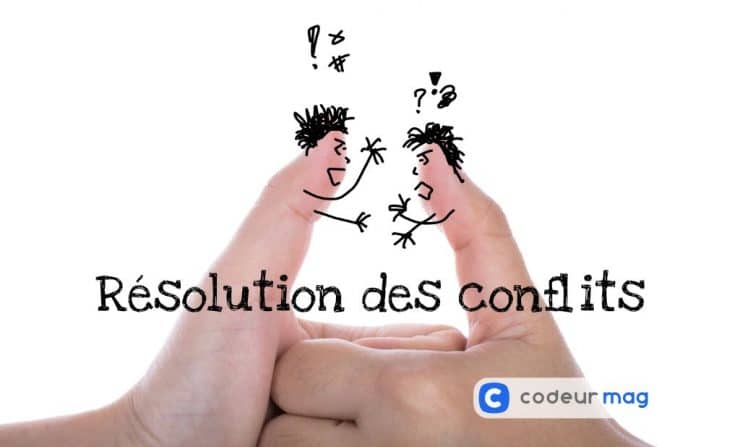 Les principes de bases
Conflit envers soi même
Le conflit intrapersonnel
Conflit entre 2 ou plusieurs personnes
Le conflit interpersonnel
Le conflit cognitif
Le conflit lié au contenu
Le conflit relationnel
Le conflit de valeur
Le conflit de personnalité
Le confit interpersonnel
La nature du conflit
L’ expression d’un différent
L’interdépendance des personnes en conflit
La perception d’objectifs incompatibles
La perception de ressources limitées
La perception d’une interférence
La gestion de conflits
L’évitement
L’accommodation
La compétition
La collaboration
Le compromis
Les réactions
Le comportement passif
Le comportement agressif
Le comportement manipulateur
Le comportement affirmatif
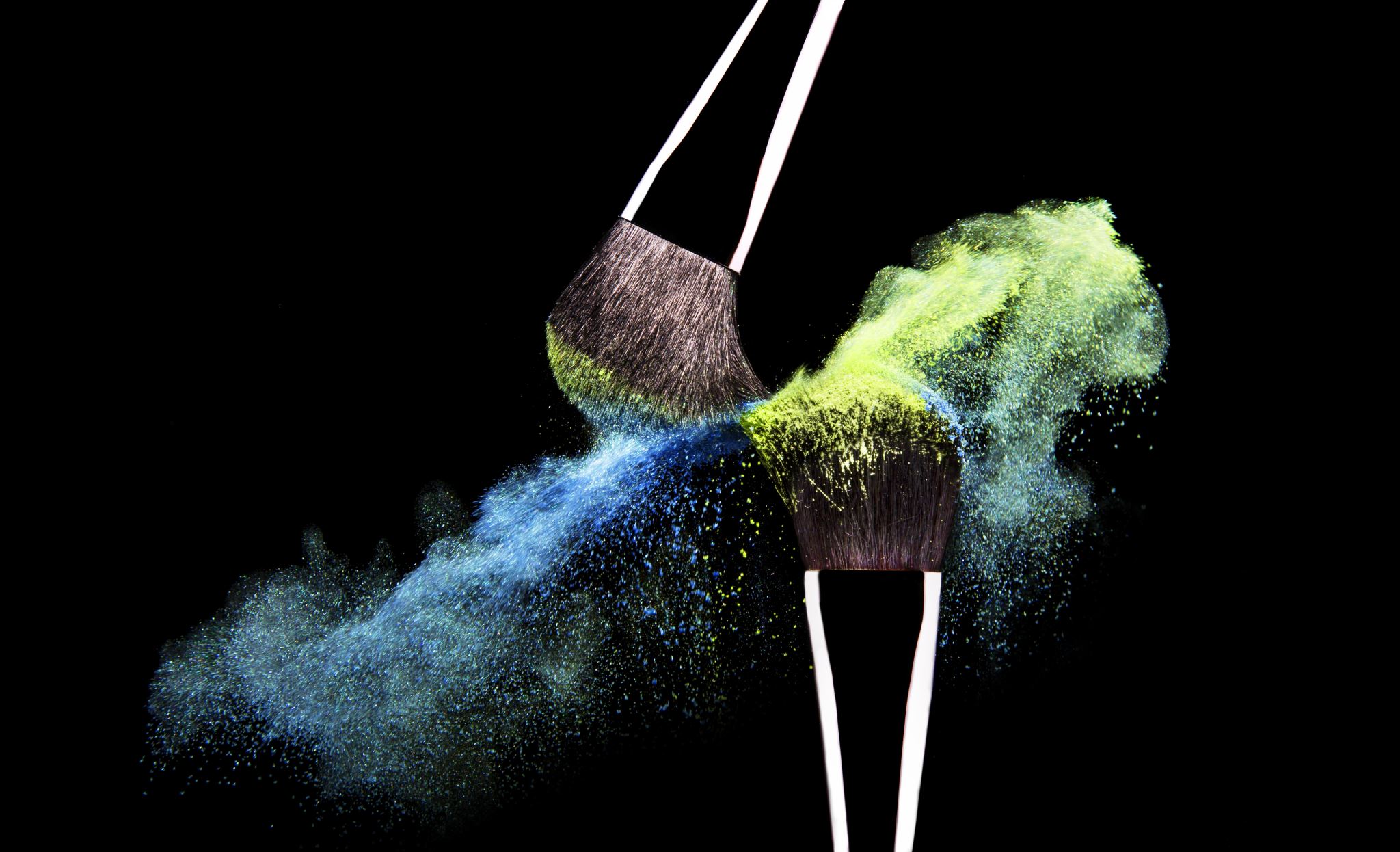 Quoi faire?
Avant
Pendant
Après